The Effect Of Medical Developments On The Patient-Physician Relationship From Past To Today
Ahmet Turan Koç¹, Nuran Yıldırım²
¹Bezmialem Vakıf University, Faculty of Medicine, Istanbul, Turkey
²Bezmialem Vakıf University Faculty of Medicine, Department of Medical History and Ethics, İstanbul, Turkey
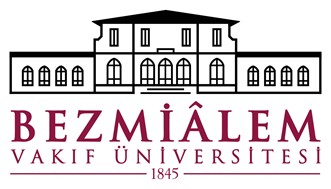 Introduction: The duty of a physician should not be limited to provide the right treatment for the patient. The physician also has other duties such as comforting, informing and    uderstanding the patient. Today, the importance of communication, which is one of the most important factors in the physician-patient relationship, has decreased. Today, it is seen that the importance of communication, which is one of the most important factors of the physician-patient relationship, has decreased. We think it is important to analyze the changes in the historical process in a comprehensive way and to what extent the modern technology has been effective in the emergence of this situation.
Method: Patient satisfaction questionnaire was applied to a total of 173 people based on a scale developed to evaluate the non-technical side of service satisfaction in health institutions. They were scored between 0 and 4 according to the Likert scale; 0 being: I do not agree, 1: I partially agree, 2: I agree, 3: I strongly agree, 4: I completely agree
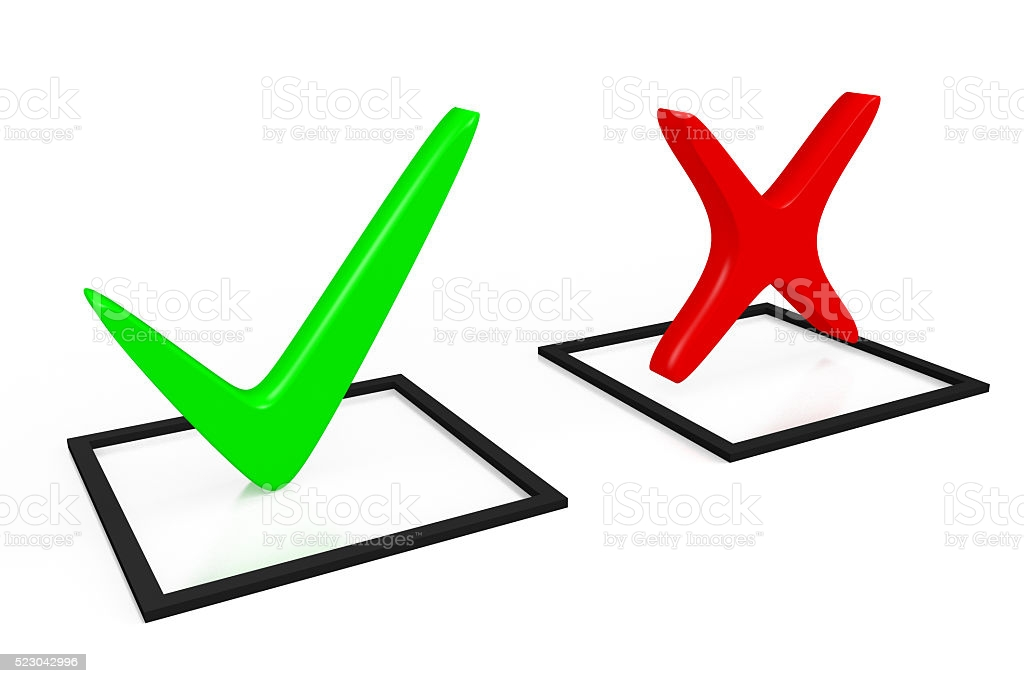 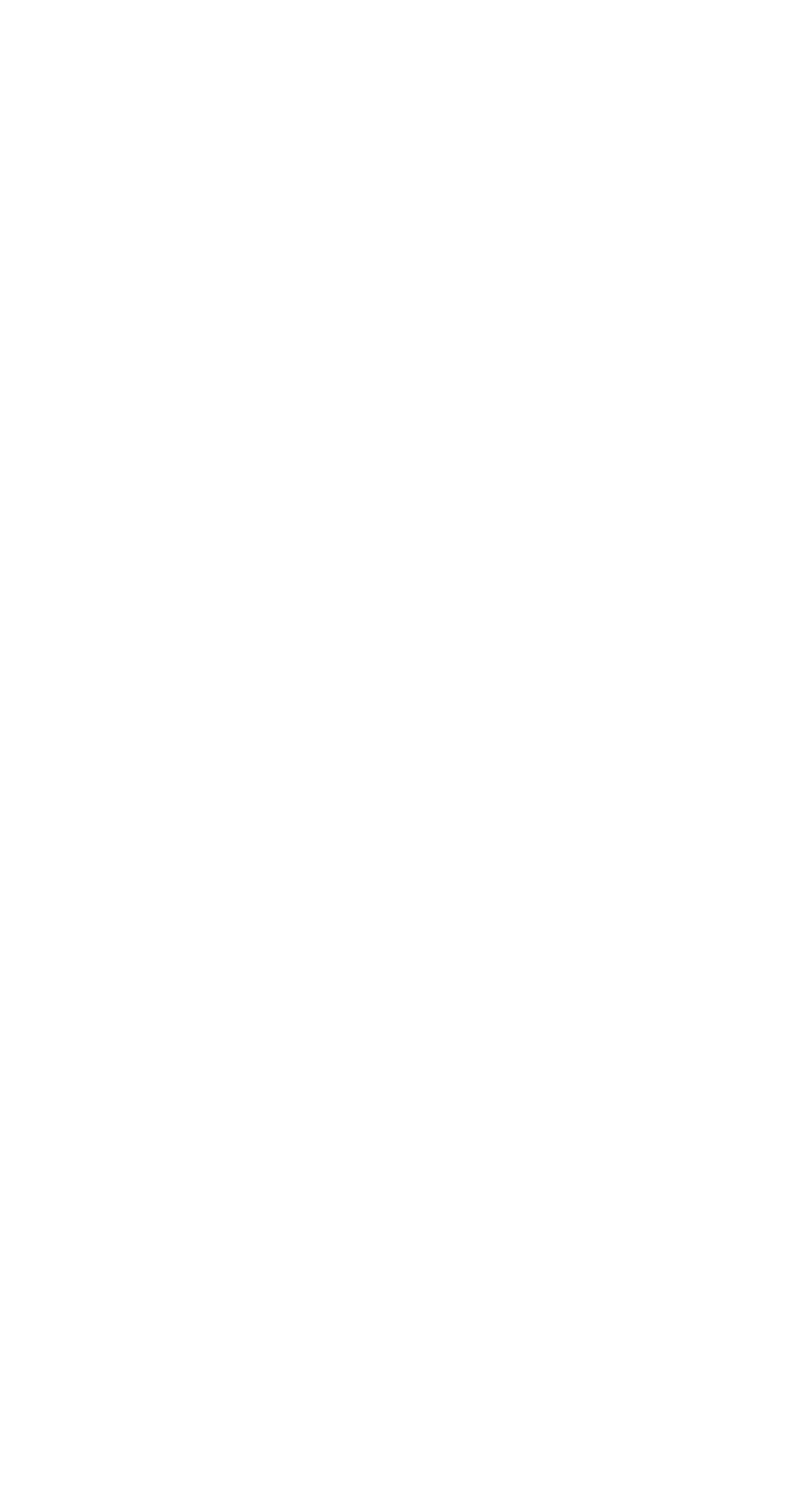 Results: The questionnaire consisted of 43 questions about the patients’ satisfaction on the outpatient clinic, hospitalization conditions, hospital staff, patients’ rights, and cafeteria services. The reliability of scale was examined by Cronbach alpha, theta, and omega reliability coefficients (α=0.9682, θ=0.9709 and Ω=0.9841) and the results of this scale was found to be highly significant. The validity of the scale was examined in terms of constructing validity. The scale was accepted as valid. (F=215.57, sd1=1, sd2=9395, p<0.0001).
Percentages of the fully satisfied patients (completely agree, 4 points):
Polyclinic satisfaction:78% 
Hospital service satisfaction: 73% 
Other bureaucratic procedures: 87%
Hospital Staff evaluation: 83% 
Patient rights: 90%
Cafeteria services: 74% 
Hospital physical evaluation:82 %
Overall rating: 86%
Conclusion: As a result of the research, patients stated that they were generally satisfied with the hospital services. Having a short examination period started to be regarded as normal over time. Errors in the health system have been minimized with the extraordinary efforts of doctors.
References 1. ATICI, E. (2007). Hasta-hekim ilişkisini etkileyen unsurlar. Uludağ Üniversitesi Tıp Fakültesi Dergisi, 33(2), 91-96.
2..ŞAHİN, B. (1999). Sağlıkta Yönetim Zorluğu: Hekim Otonomisinin Sonu Olabilir mi?. Hacettepe Sağlık İdaresi Dergisi, 4(1).
3..Ertong, G. (2011). Sağlık sisteminde hekim hasta ilişkisi ve güven unsuru. Yayımlanmamış Doktora Tezi), Ankara Üniversitesi Sosyal Bilimler Enstitüsü, Ankara.
4.ERCAN, İ , EDİZ, B , KAN, İ . (2004). Sağlık Kurumlarında Teknik Olmayan Boyut İçin Hizmet Memnuniyetini Ölçebilmek Amacıyla Geliştirilen Ölçek. Uludağ Üniversitesi Tıp Fakültesi Dergisi , 30 (3) , 151-157 . Retrievedfrom https://dergipark.org.tr/en/pub/uutfd/issue/35255/391137
Key words: Patient-physician relationship, patient satisfaction